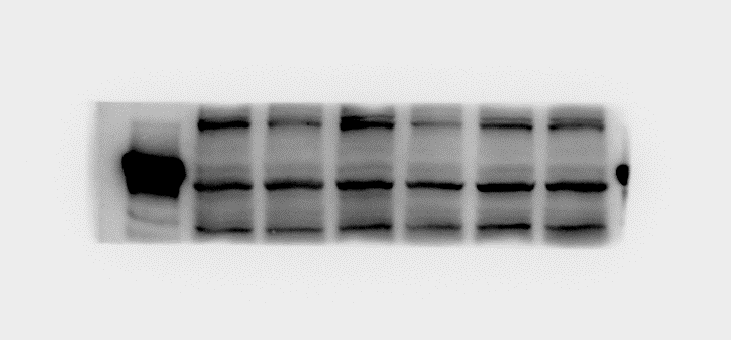 GLI1
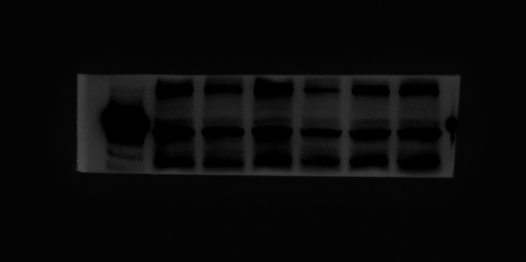 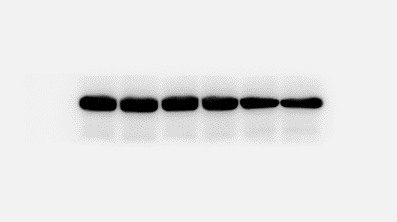 β-actin
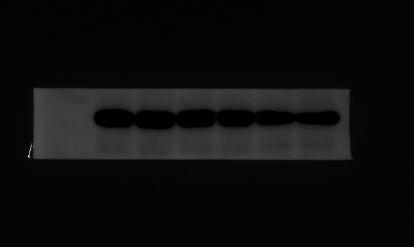 [Speaker Notes: Figure 2-figure supplement 3.]